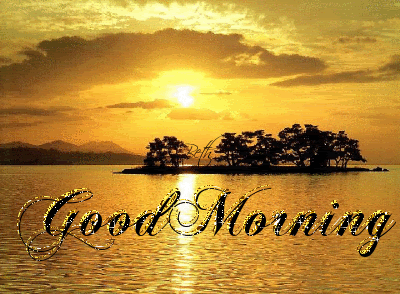 Teacher’s introducing.
Mohammad Fayzuzzaman
Assistant Teacher
Lotibpur Govt. Pri: School
Kishoreganj Sador.
Lesson introduction

Class:- One
Unite: 22 ( In the village)
Lesson: 1 (B)
Time: 45 minutes
Date: 17/11/2019.
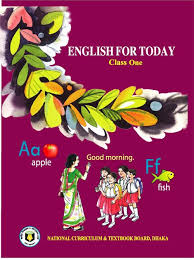 Learning outcomes:

After end of the lesson students will be able to:

Listening:
1.1.1: become familiar with English sounds by
         listening to common English words.

Speaking:
1.1.1: repeat after the teacher simple words and phrases.
1.1.2: say simple words and phrases.
Let’s enjoy a video.
Look at the pictures and 
think about these.
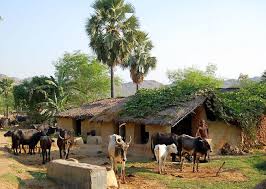 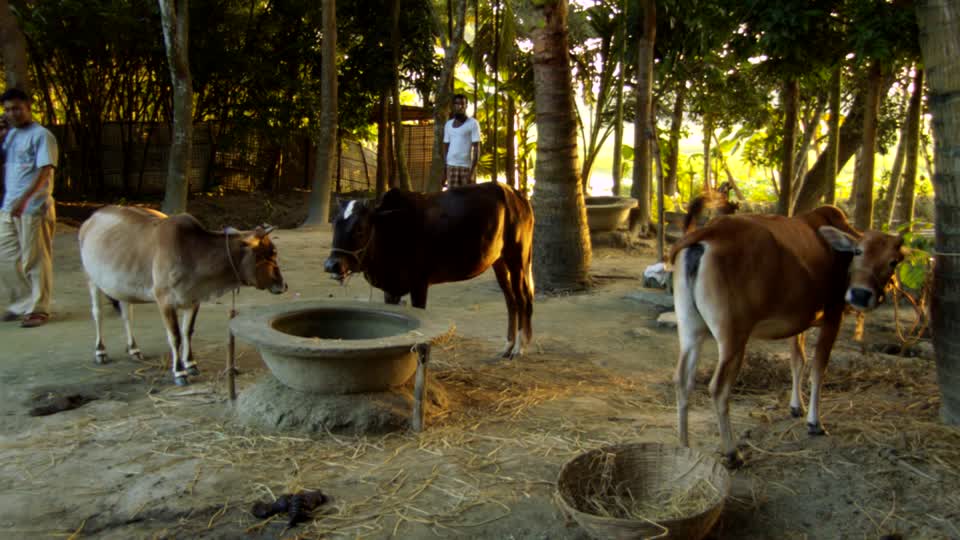 The pictures are about a village.
Today’s lesson is 

       ‘In the village’
 
(cow, tub, tubewell , kitten.)
Dear students, at first  listen to me attentively.
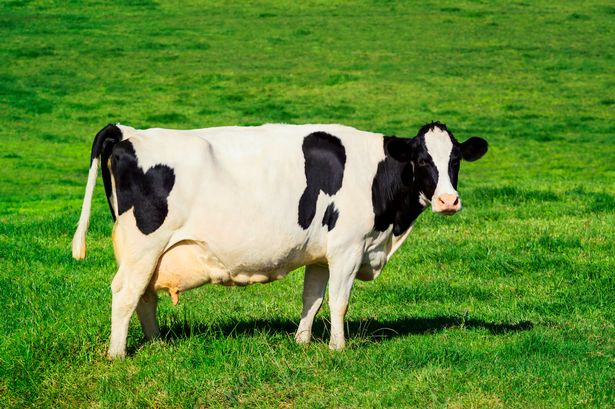 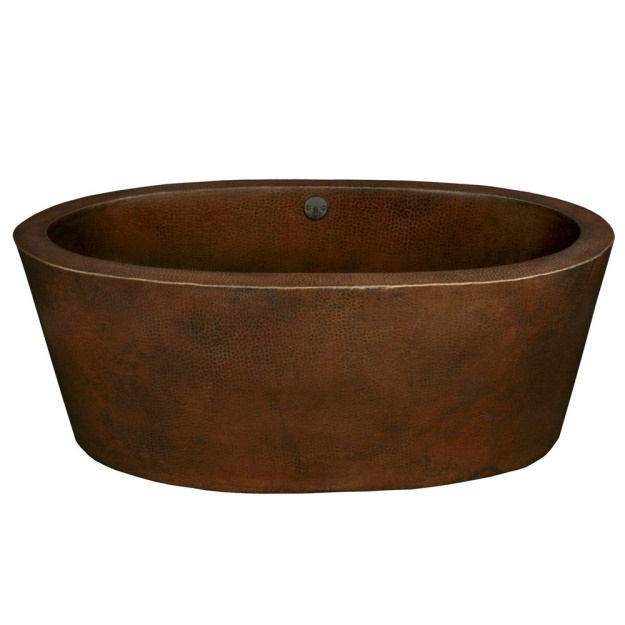 tub
cow
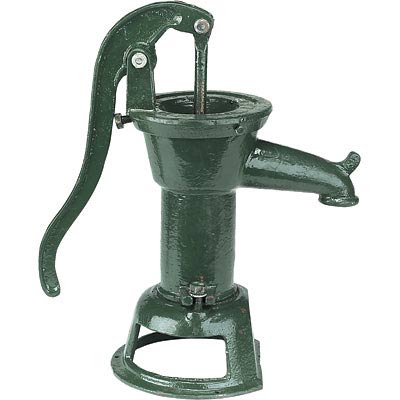 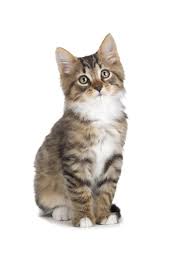 kitten.
tubewell.
Dear students, say with me correctly.
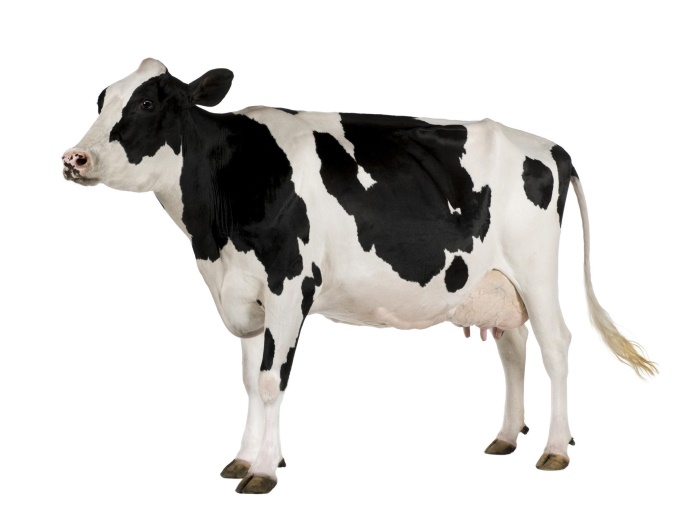 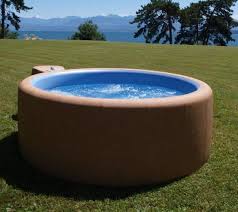 tub
cow
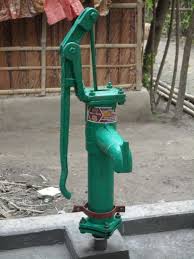 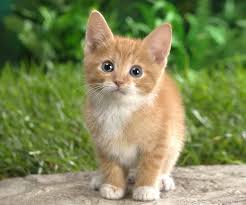 kitten.
tubewell.
Dear students , what do you see in the picture ?
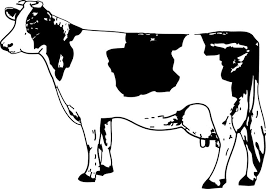 It is a cow.
Look, listen and say.
What is this ?
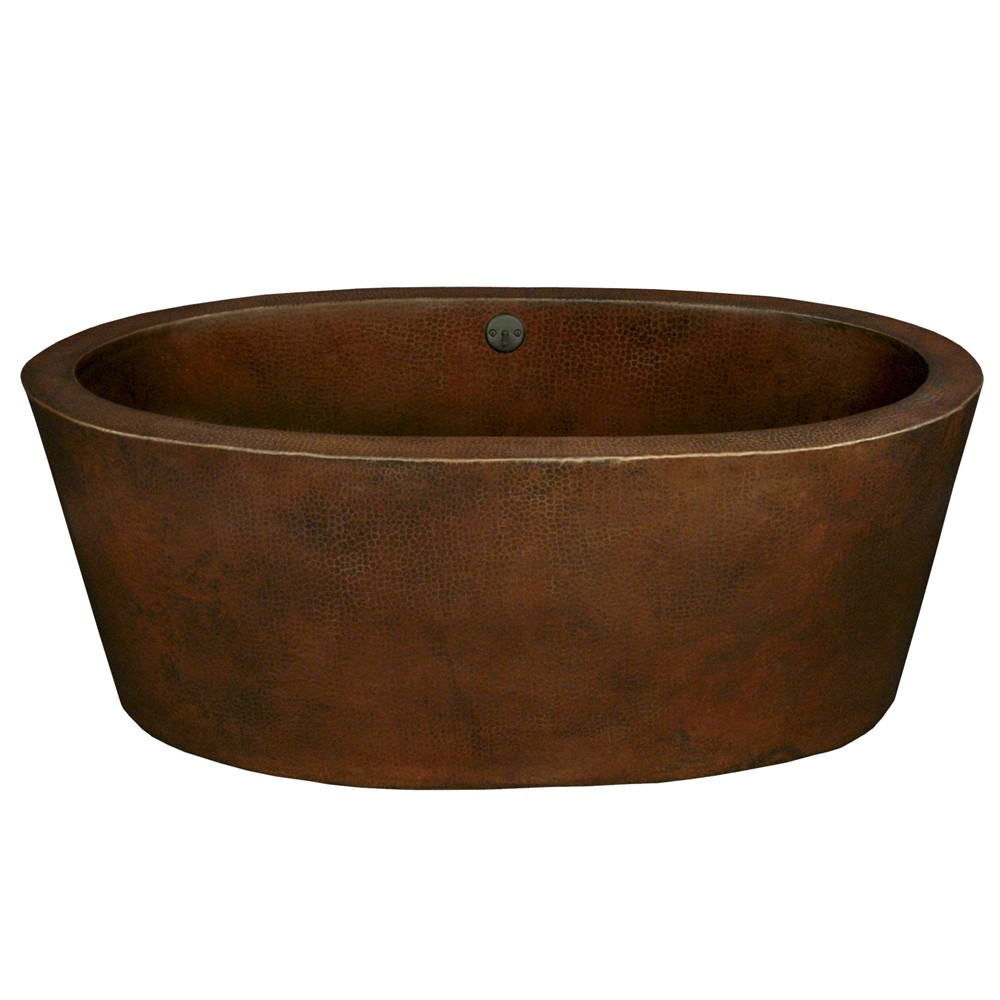 It is a Tub
Look at the picture and say.
What is this ?
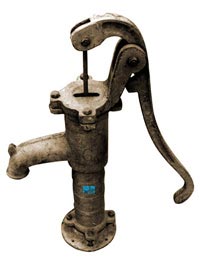 It is a Tubewell
My dear students, say-
What is this ?
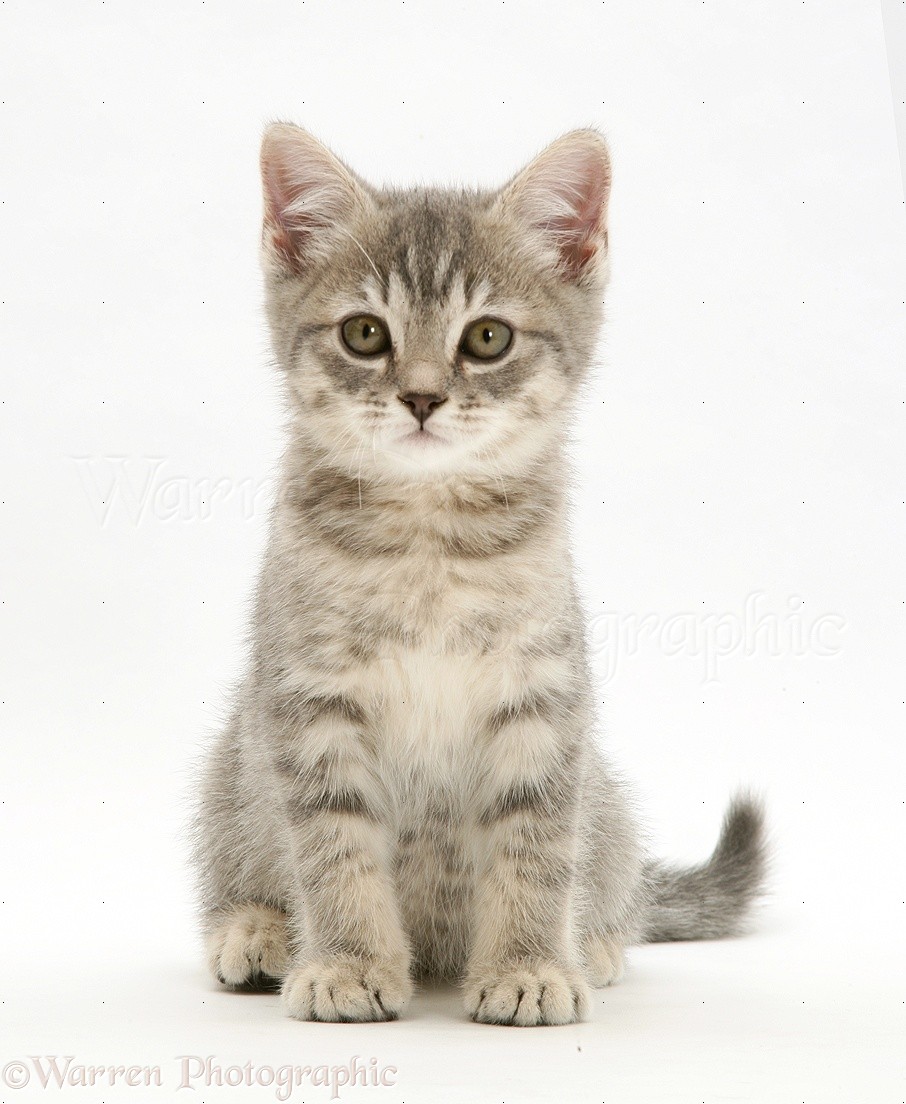 It is a kitten
Look at the pictures and say.
Where do you see these?
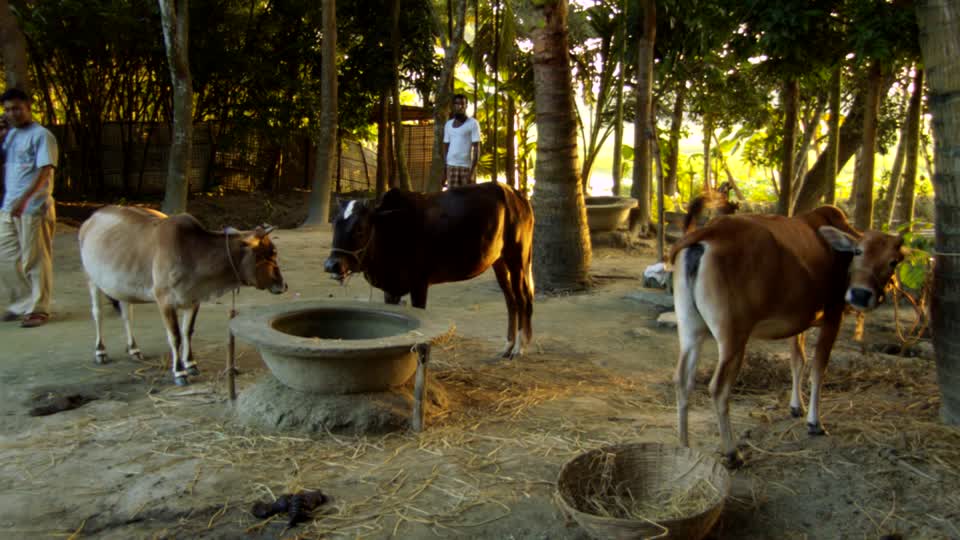 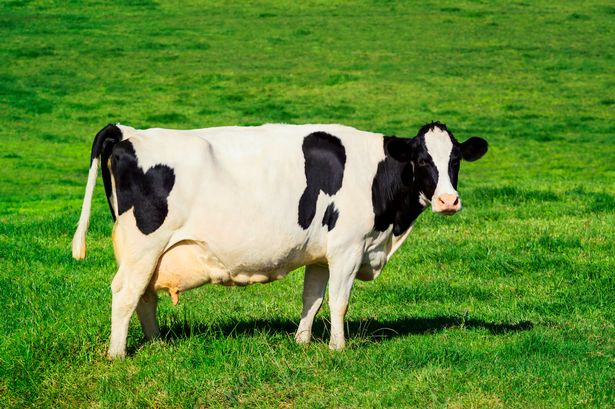 We see these in the village.
Dear students,
What are these ?
Where do you see these ?
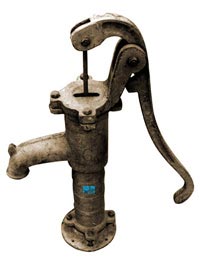 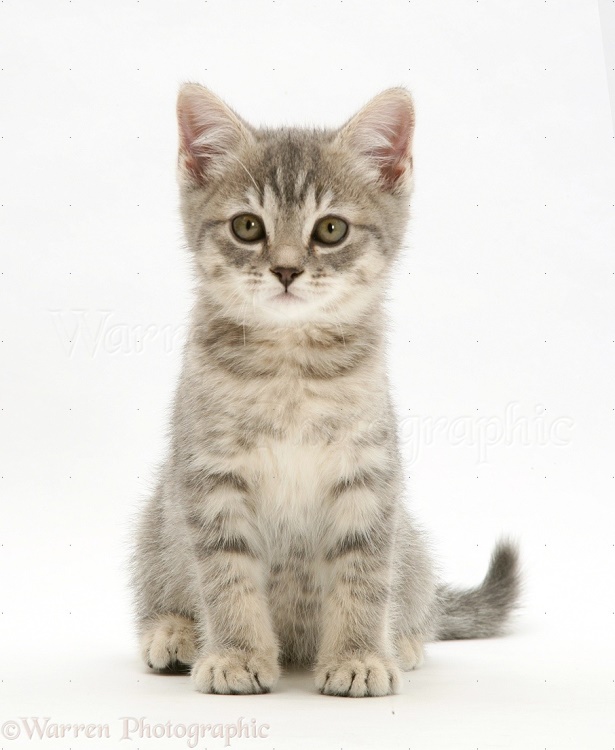 These are Tubewell and kitten.
These are seen in the village.
Come in front of the class 
and say, what are these ?
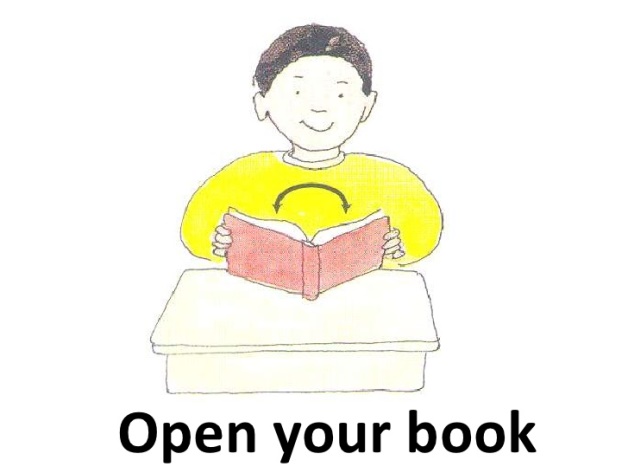 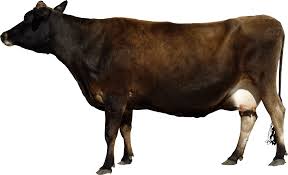 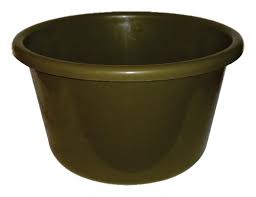 cow
tub
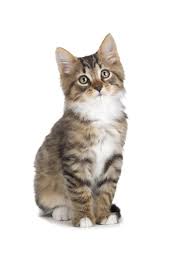 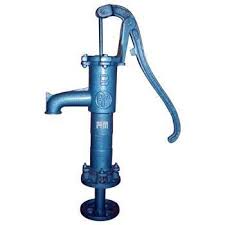 kitten.
tubewell.
Everybody repeat after me.
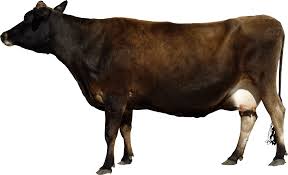 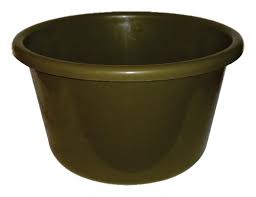 cow
tub
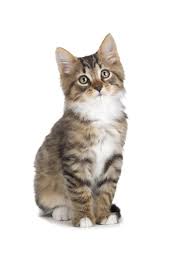 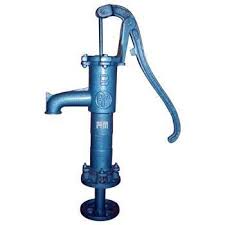 kitten.
tubewell.
My dear students , 
Can you say ? Where do we see the scene ?
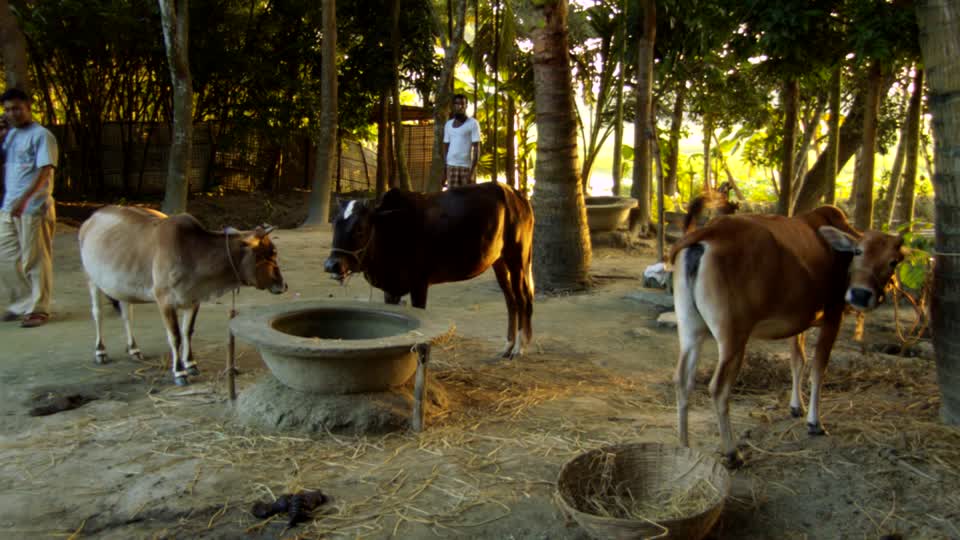 we see the scene in the village.
Are these pictures in the village or town?
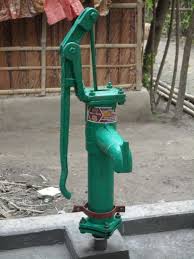 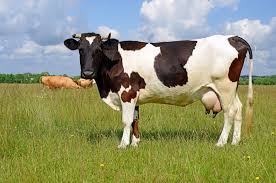 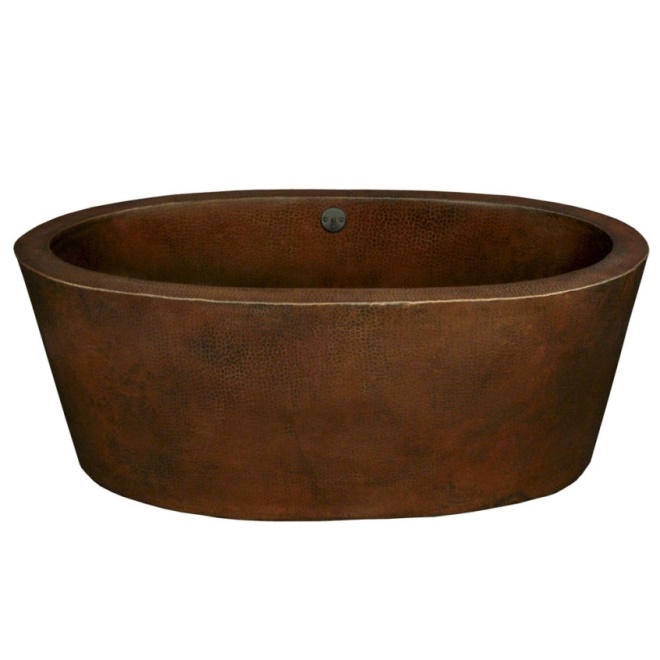 These pictures are in the village.
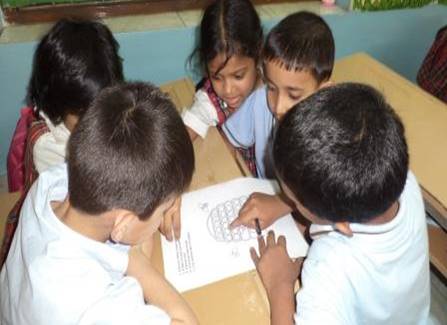 Look at the pictures and say in groups.
What are the names and where do we see the pictures?
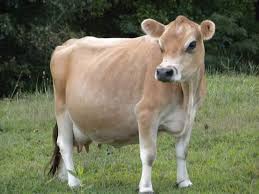 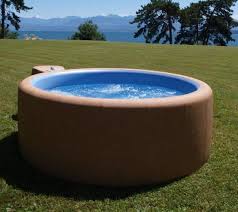 It is a cow
It is a tub
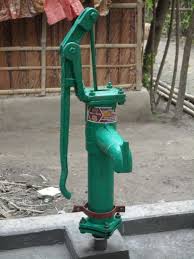 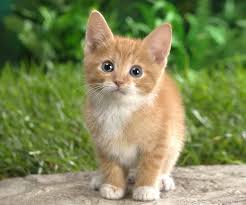 This is a tubewell.
This is a kitten.
We see the pictures in the village.
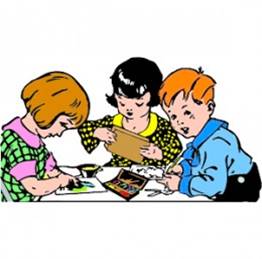 Look at the pictures and say in pairs.
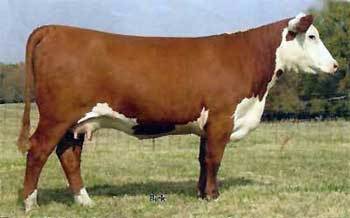 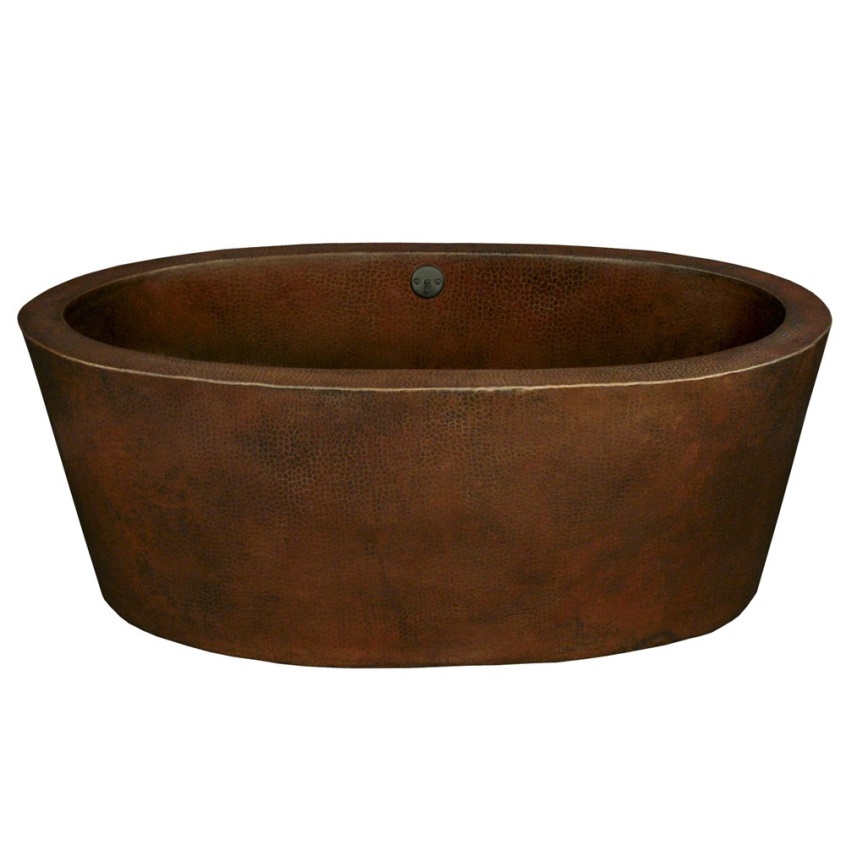 It is a tub
It is a cow
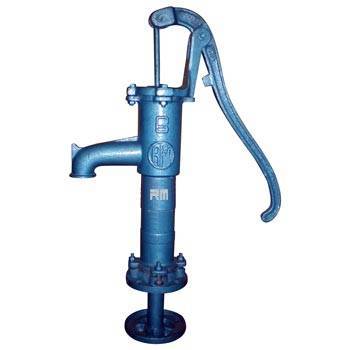 It is a tubewell.
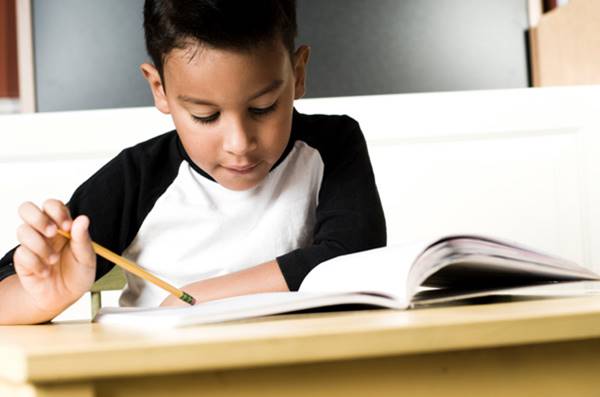 Look at the pictures and say lonely.
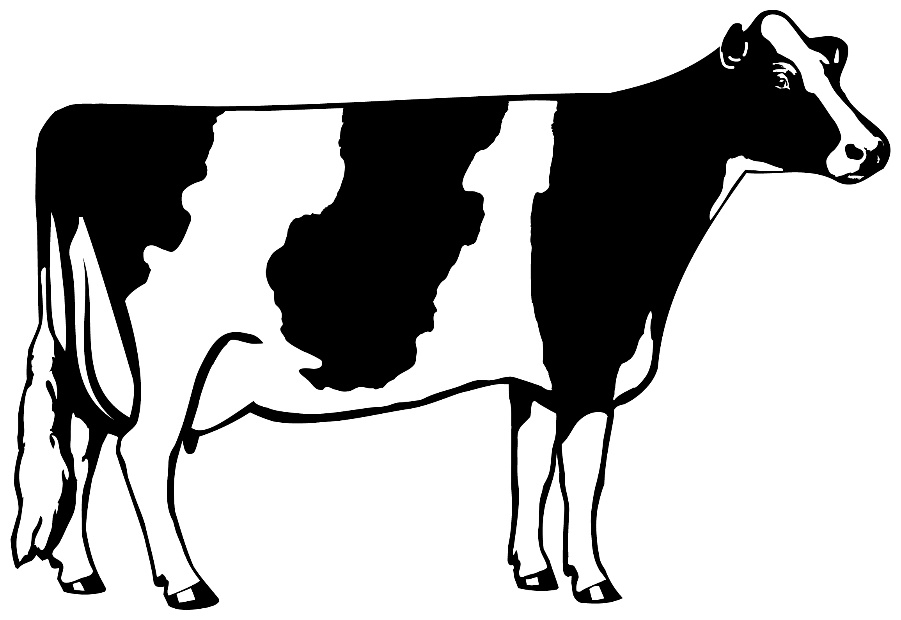 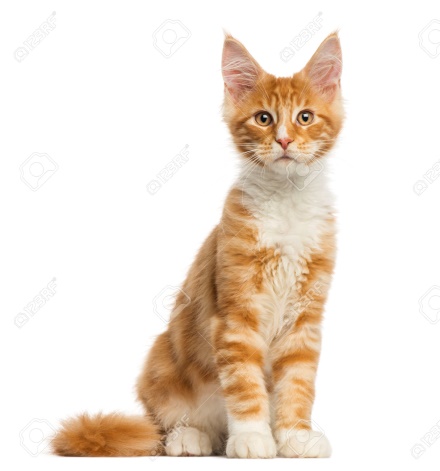 It is a cow
It is a kitten.
Evalution ( Oral )
Every students come in front of
and say the words by turns
cow
tub
tubewell.
kitten.
Home task
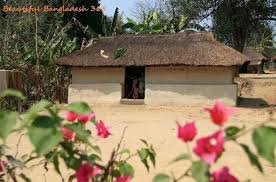 Everybody will read the today’s
lesson at your own house.
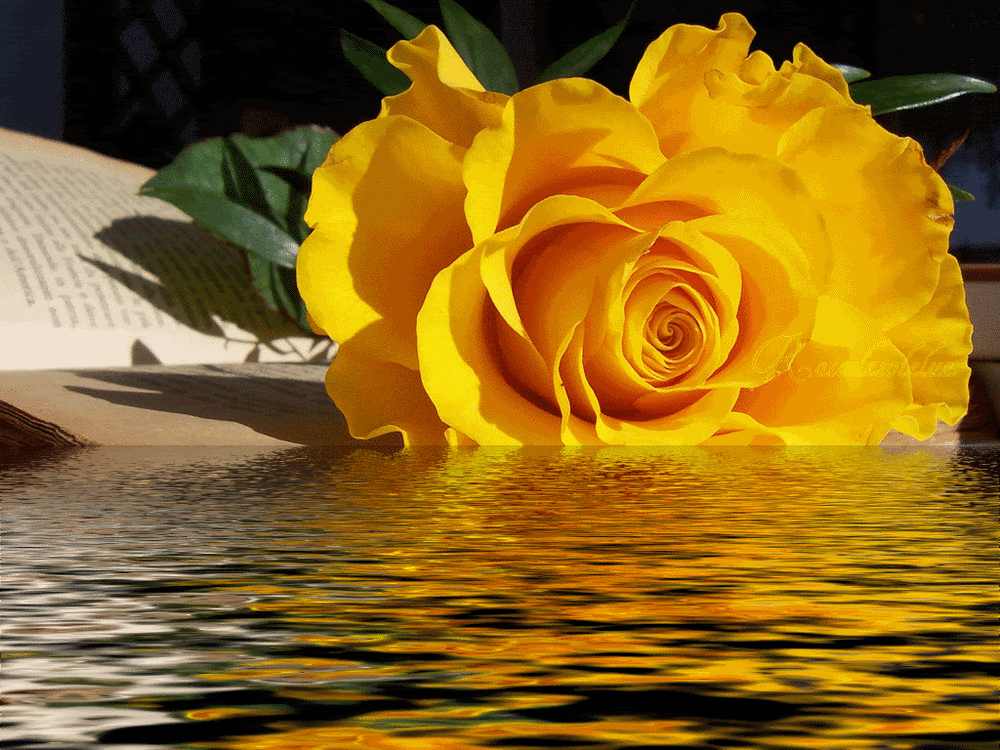 GOOD-BYE, 
MY DEAR STUDENTS.